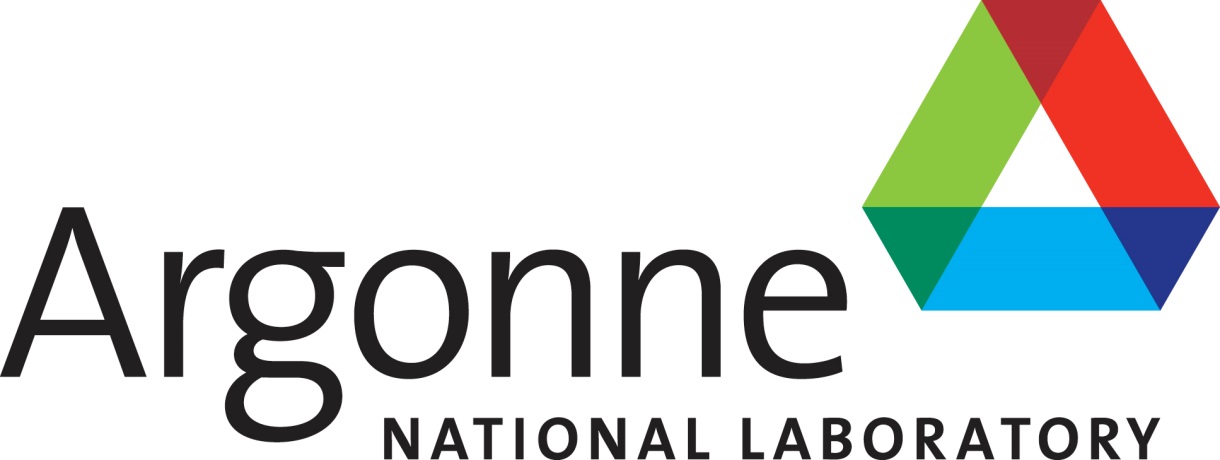 Optimizing MPI Implementation on Massively Parallel Many-Core Architectures
ADI3
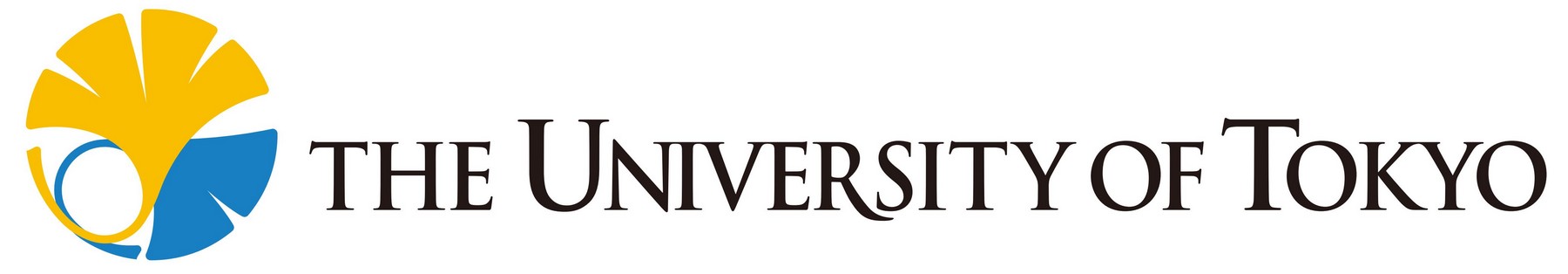 CH3
P0
P1
P2
P0
User Buffer
Cell[0]
SHM
nemesis
COMP.
Min Si , Yutaka Ishikawa (Advisor) from University  of  Tokyo,  Pavan Balaji (Advisor) from Argonne National Laboratory
TH2
TH3
TH0
TH1
…
User Buffer
Cell[1]
IB
TCP
If blocking, 
do Yield.
MPI COMM.
P0
P1
P2
P3
P0
MPI Process
MPI Process
MPI Process
MPI Process
MPI Process
Many core
Massively parallel environment
Intel® Xeon Phi co-processor
Blue Gene/Q
My doctoral research focuses on exploiting the capabilities of massively threaded many-core architectures on widely used MPI implementations. 
I will investigate the characteristics of MPI and develop various design strategies that allow MPI implementations to perform efficiently for different kinds of user programming models.
The research plan is broadly divided into
three related pieces for various thread modes.
Sender
Receiver
COMP
Cell[2]
COMM 0 
Rank 0
COMM 1 
Rank 2
IB CTX
Shared Buffer
COMP.
COMP.
MPI_THREAD_FUNNELED
Multiple user threads
Only master thread is allowed to make MPI calls
MPI_THREAD_SERIALIZED
Multiple user threads
Only a single thread is allowed 
     to make MPI calls
MPI_THREAD_MULTIPLE
Multiple user threads
All the threads are allowed to make MPI calls by sharing MPI resources
COMP.
MPI COMM.
MPI_THREAD_SINGLE
MPI process per core, no threads
MPI COMM.
QP
QP
QP
CQ
Cell[3]
COMP.
MPI COMM.
MPI COMM.
COMP.
COMP
MPI COMM.
COMP.
COMP.
MPI COMM.
MPI COMM.
MPI COMM.
HCA
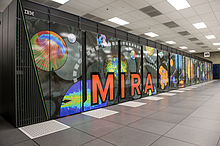 MPI COMM.
Problem
Core is IDLE if the MPI process is in blocking wait during MPI calls.
Problem
Overhead to keep internal state consistent (lock, memory barrier etc.) between hundreds of threads
Problem
Threads are IDLE during MPI calls
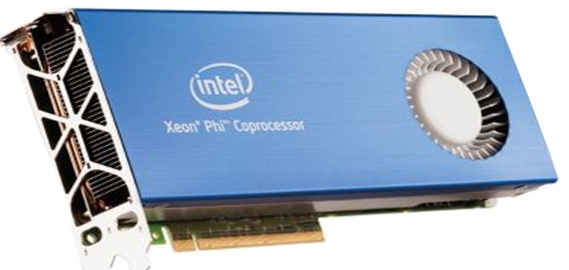 Research I. Internal Multithreading in MPI
Funneled / Serialized Thread Safety
Problem:   Idle Resources during MPI Calls
OpenMP Runtime Extensions
Funneled Mode
Serialized Mode
#pragma omp parallel
{ /* User Computation */ }


MPI_Function ( );
#pragma omp parallel
{
{ /* User Computation */ }

#pragma omp single
MPI_Function ();
}
User Buffer
Cell
Internal Barrier
Cell
Cell
MPI Internal Parallelism
A large parallel cell
2D double elements matrix  
local packing
2D Halo Exchange
Speedup
Derived Data Type Packing Processing
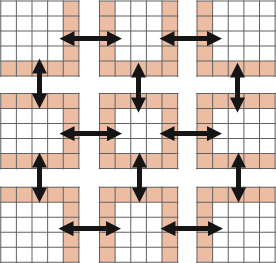 Research II.  Fine-Grained Consistency Management in MPI
MPI_Pack / MPI_Unpack
Communication using Derived Data Type 
Transfers non-contiguous data
Packs / unpacks data internally 
Parallelism
Packs/unpacks non-contiguous elements in parallel
Multithreads Thread Safety
PROBLEM
Heavy Synchronization & Memory Barrier between hundreds of Threads
Runtime dynamic thread safety reduces the scope of Multithreading region
Original Critical Region
Solution:   Sharing Idle Threads with Application inside MPI
Ideal Critical region
Number of Threads
Ideal Critical Region
Small collection of threads sharing
#pragma omp parallel
{ /* User Computation */ }

MPI_Function( ){
#pragma omp parallel
{
    /* Internal Processing */ 
}
}
Forcing waiting threads to enter in a passive wait immediately
Original Critical Region
Getting the number of idle threads
Netmod
# pragma omp parallel
# pragma omp single
{
set_fast_yield (1);  
#pragma omp parallel
{ … }
}
Intra-node Large Message Communication
Parallel InfiniBand Communication





Oneside applications using parallel IB netmod
Large amount of small non-blocking RMA operations
Wait for all operations to complete before returning from the second synchronization call
Parallelize messages sent to different targets
#pragma omp parallel
#pragma omp single
{
#pragma omp parallel  \
   num_threads( get_num_idle_threads() )
{ … }
}
IB COMM. parallelism experiments 
based on ib_write_bw
Research III. Fiber level MPI processes
MPI Single Thread Safety
Threads waiting in the barrier are doing 
SPIN LOOP until timeout !
BW Improvement
MPI Single Thread Safety
Challenges
The number of IDLE threads required by some parallel algorithms is UNKNOWN.

Nested parallelism
Creates new Pthreads
Offloads thread scheduling to OS, causes threads OVERRUNNING issue.
How to keep the core always BUSY ?
PROBLEM
Core is IDLE 
while blocking wait !
Multiple fiber level MPI processes per core
Fine-grained scheduling between these fibers
COMP.
MPI Process
MPI_Wait
COMP.
Number of Threads
MPI COMM.
COMP.
Graph500 benchmark (MPI oneside version) 
using 9 MPI processes
COMP.
* This research is based on FG-MPI. We plan to improve various issues based on the current design, such as the task load balancing, and the critical section for shared resources.
Harmonic Mean TEPS
OS Process
Mean Time (sec)
Speedup is close to linear !
Parallelism
Reserves many available cells as a large cell
Moves this large cell in parallel
This work has been partially supported by the CREST project of the Japan Science and Technology Agency (JST), and the National Project of MEXT called Feasibility Study on Advanced and Efficient Latency Core Architecture. It  has been also supported by the U.S. Department of Energy, Office of Science, Advanced Scientific Computing Research, under Contract DE-AC02-06CH11357
Number of Threads
Original sequential algorithm
Shared user space buffer
Pipelining data movement between sender and receiver
OSU P2P Benchmark
Bandwidth  Improvement
Number of Threads
[Speaker Notes: modify title: research 1/2/3
add changes from slides]